Drive It Green
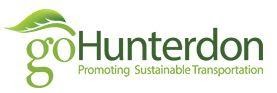 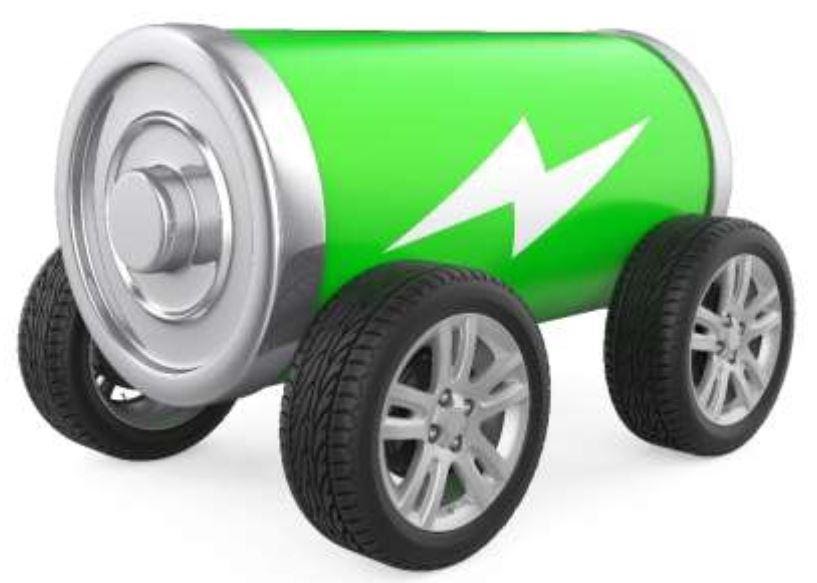 COLOR
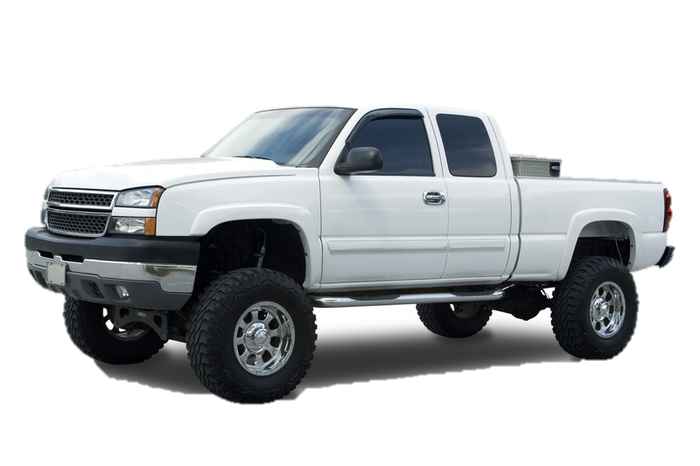 Buying a Car
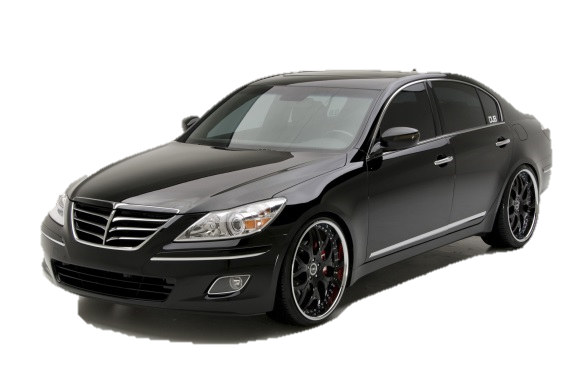 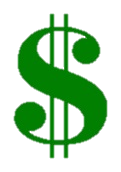 PRICE
SIZE
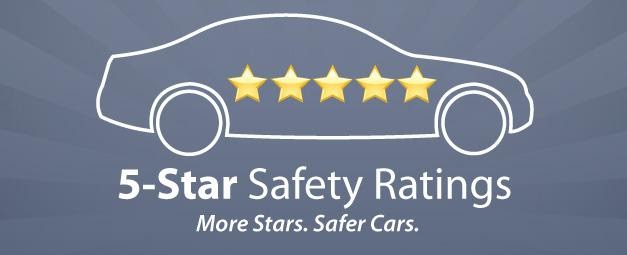 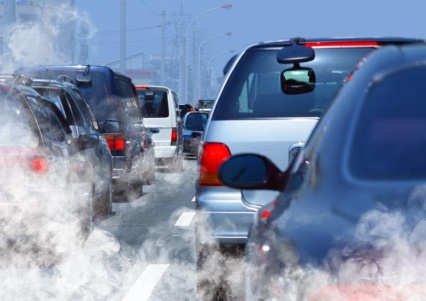 ENVIRONMENTAL IMPACT
SAFETY
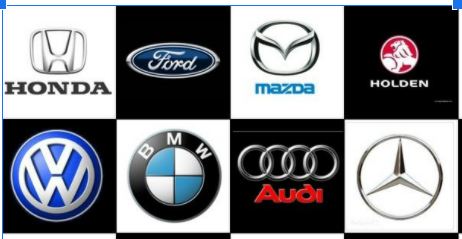 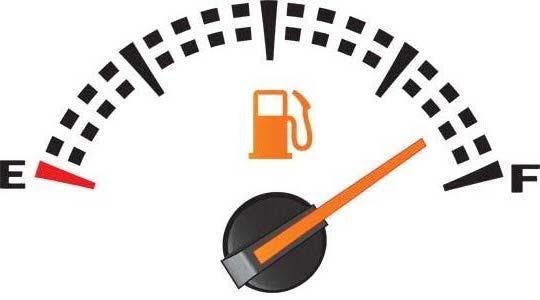 BRAND
FUEL EFFICIENCY
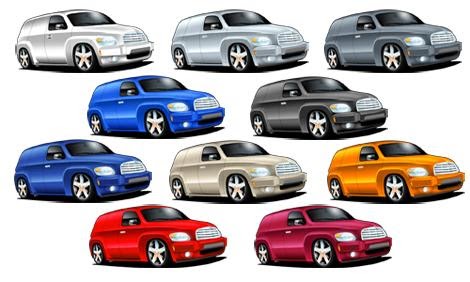 Based on what is most important to you, choose a car.
Car Labels
On your computer, go to www.fueleconomy.gov
Select Find a Car
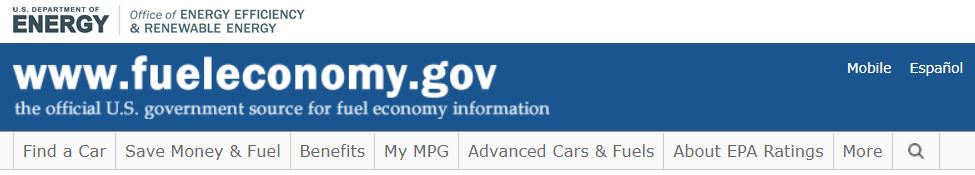 Car Labels
Select Find A Car - Home
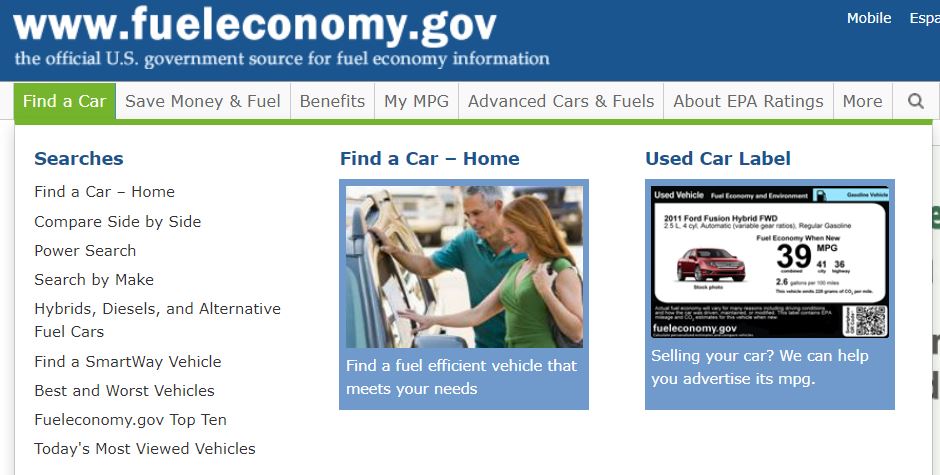 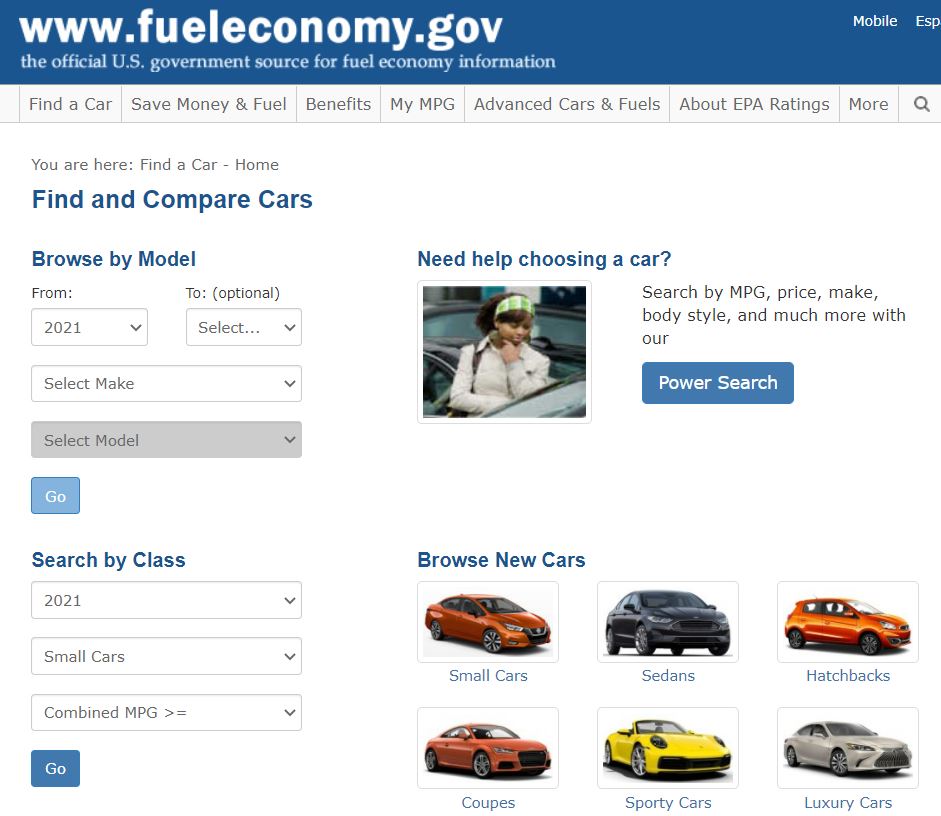 Enter information for the car you chose and 
click Go.
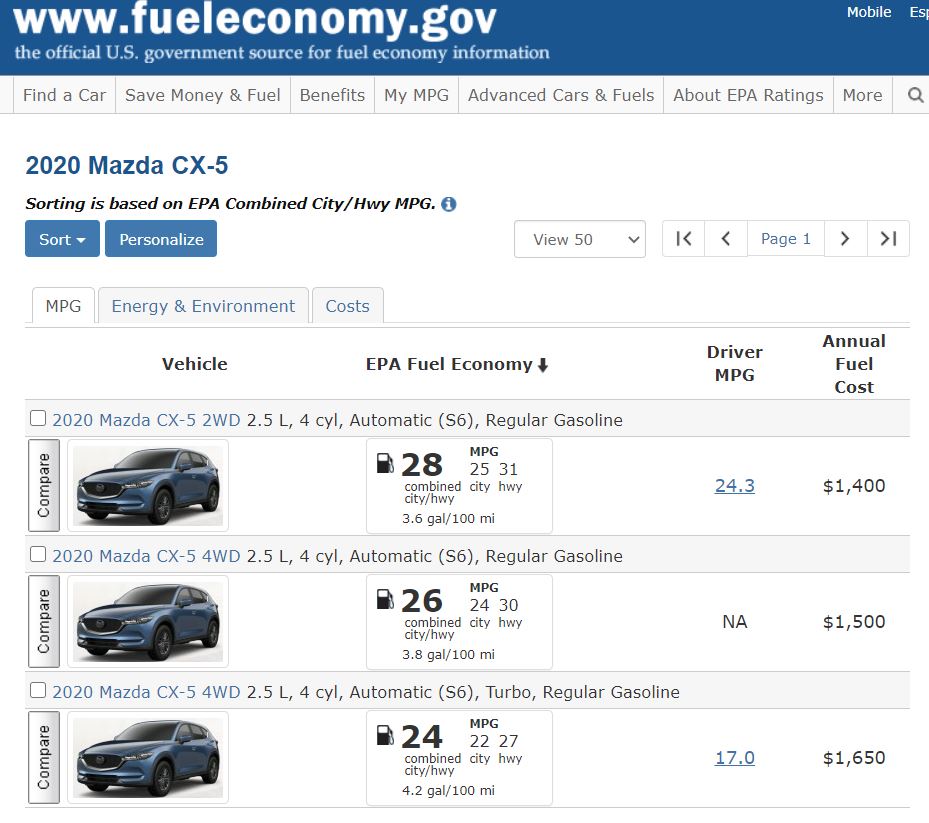 Click here to select your car.
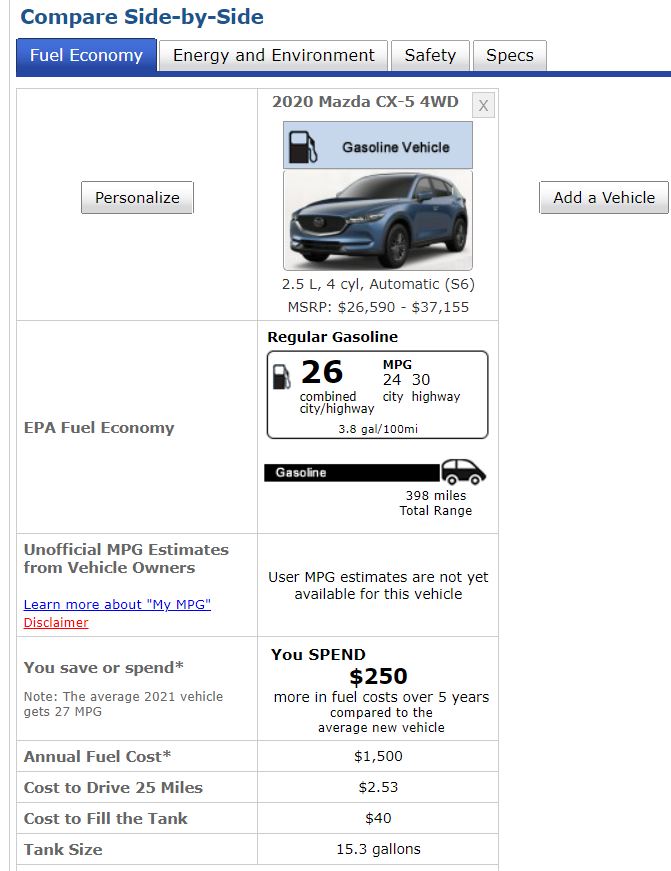 Fuel Economy
Fuel Consumption
Fuel Costs Over 5 years
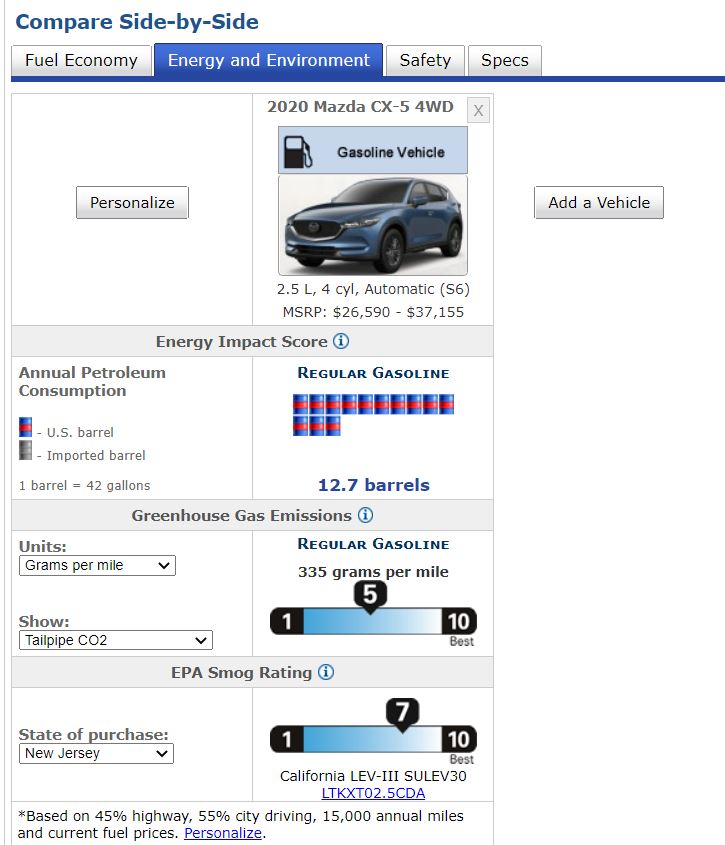 Need to pick New Jersey
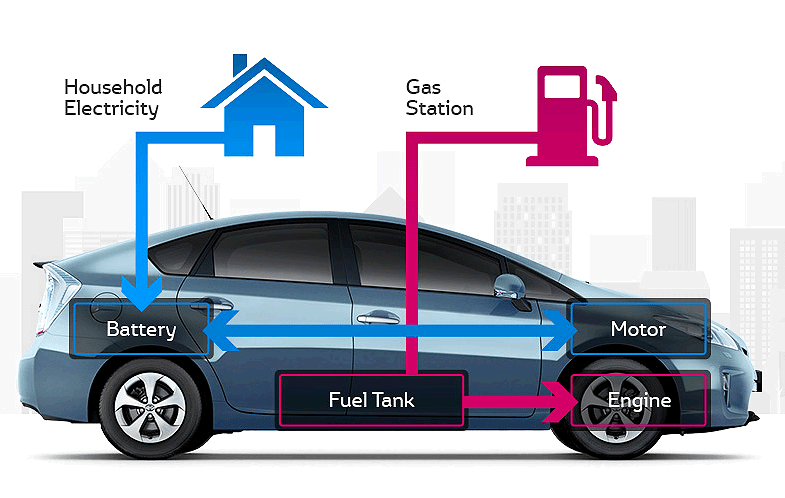 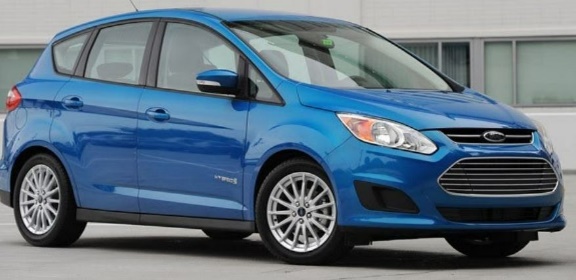 SMALLER SIZE
HYBRID
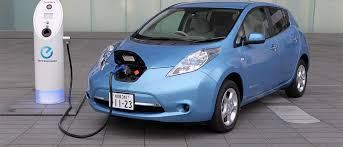 ELECTRIC
Now, go back and choose another car with better fuel economy.
Then fill out another car label for this car.
Answer the questions on the worksheet.
Discussion
The cars we use affect the environment and the air we breathe.

What can we do to reduce pollution from our cars?  What did you observe about your more fuel-efficient car choice?

Electric Vehicle Challenge